Узнай меня
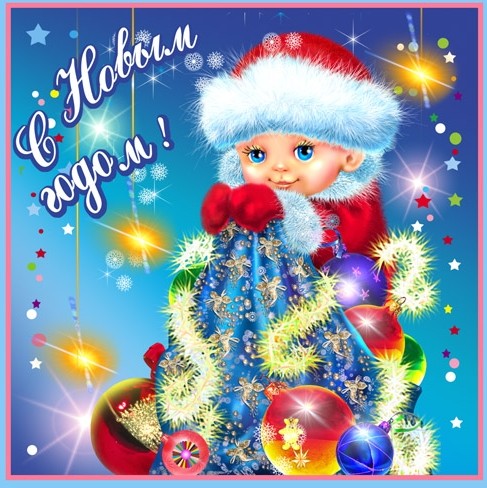 [Speaker Notes: Прием «Узнай меня»
Этот прием представляет из себя особую форму загадки.
На доске вешается большая фотография или плакат. Плакат закрыт отдельными листочками и детям не виден. Обычно таких листочков обычно 9.
На каждом листочке написан вопрос. Если играющий отвечает на него то он имеет право снять листок и увидеть часть картины. После этого ход передается следующей команде и теперь она может выбрать любой вопрос на который будет отвечать.
Цель игры – определить, что изображено на рисунке.]